Знакомьтесь – это я!
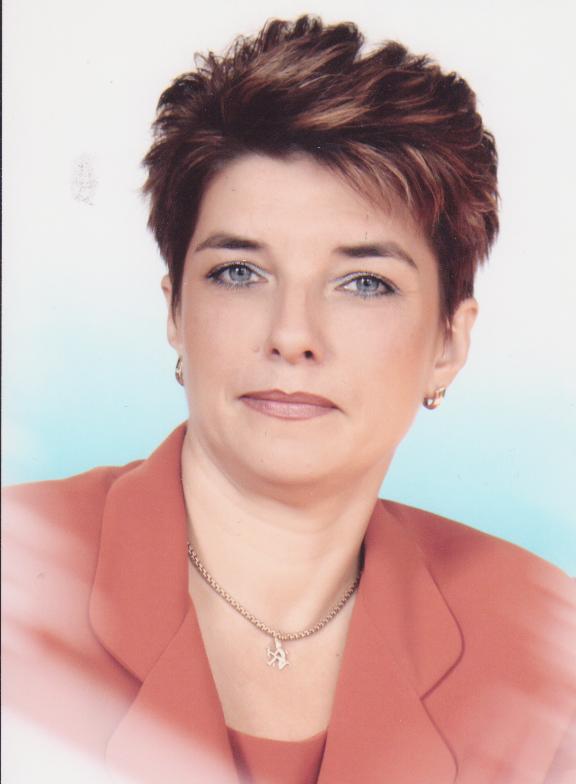 МЕСИТОВА  
ЛАРИСА ВИКТОРОВНА,

учитель начальных классов 
высшей квалификационной категории
МБОУ «Средняя
 общеобразовательная  школа №68»
Общие сведения
Образование – высшее 
Стаж работы учителем – 25 лет
Категория – высшая
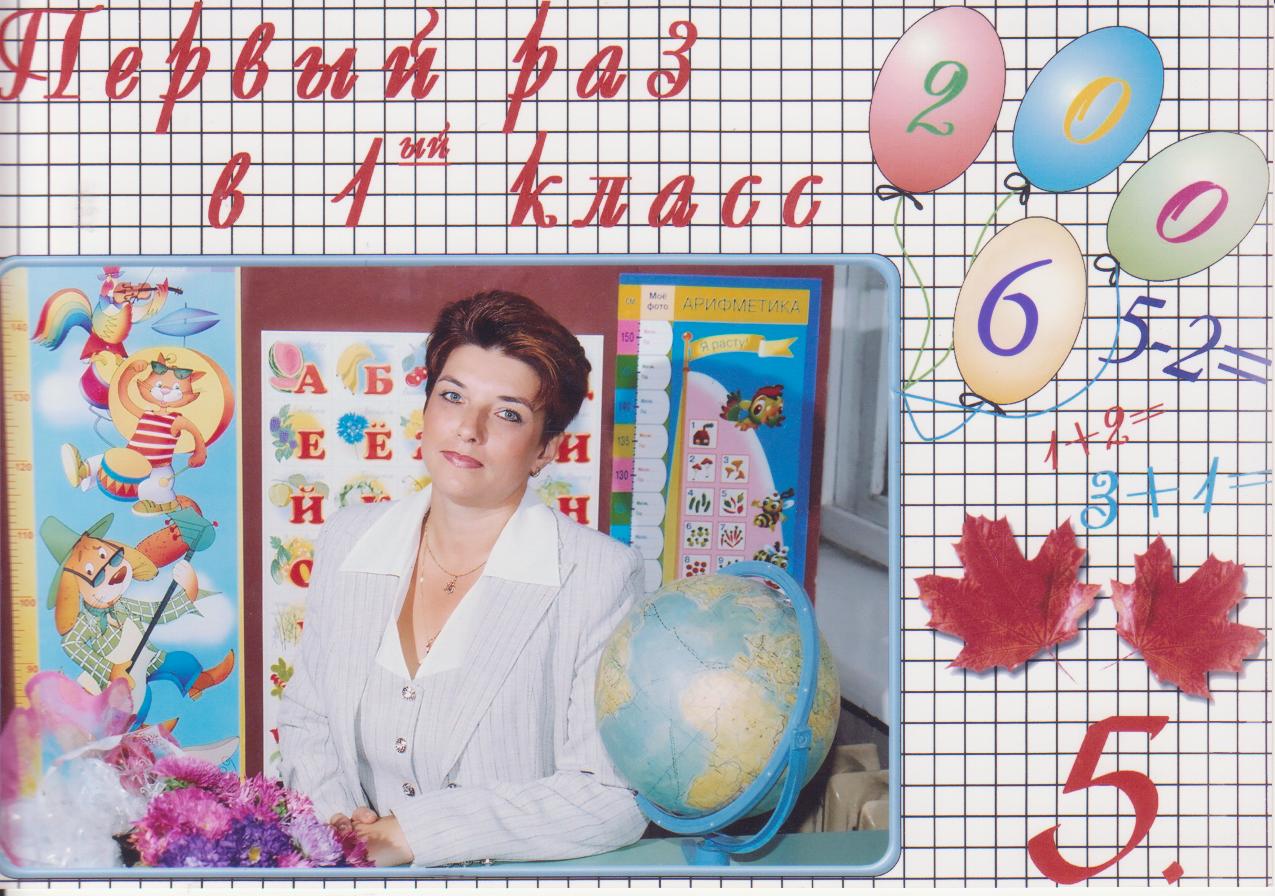 Мои достижения
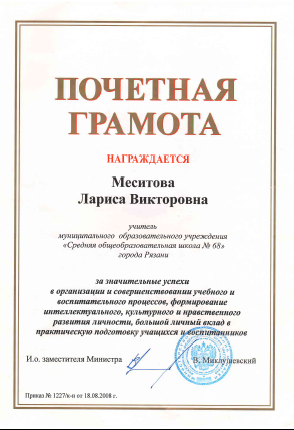 Почетная грамота Министерства образования 
и науки РФ за значительные успехи в организации 
и совершенствовании УВП (2008г.)
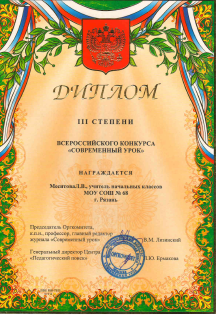 Диплом III степени 
Всероссийского конкурса «Современный урок»
(2007г.)
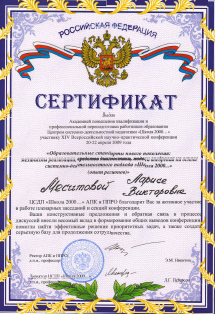 Сертификат участника XIV Всероссийской 
научно-практической конференции «Школа 2000…»
(2010г.)
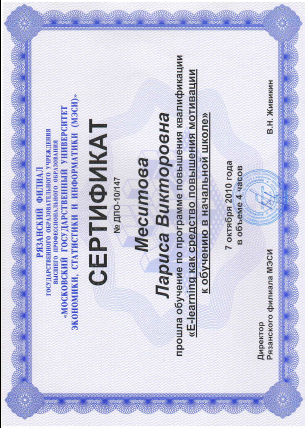 Сертификат прохождения программы
 повышения квалификации
«E-learning как средство повышения
 мотивации к обучению в начальной школе»
(2010г.)
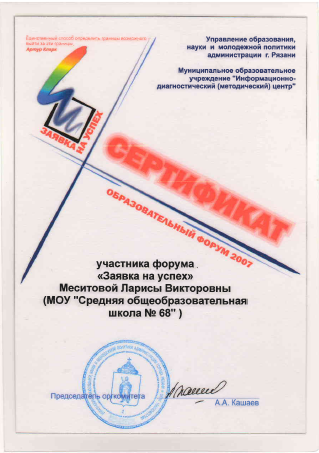 Сертификат  участника 
образовательного
 муниципального форума 
«Заявка на успех» 
(2007г.)
Знак «Почетный работник общего образования РФ» 
(2010г.)
Участие в городском семинаре заместителей директоров школ
по воспитательной работе 
«Создание воспитательной системы класса» (февраль 2010г.);
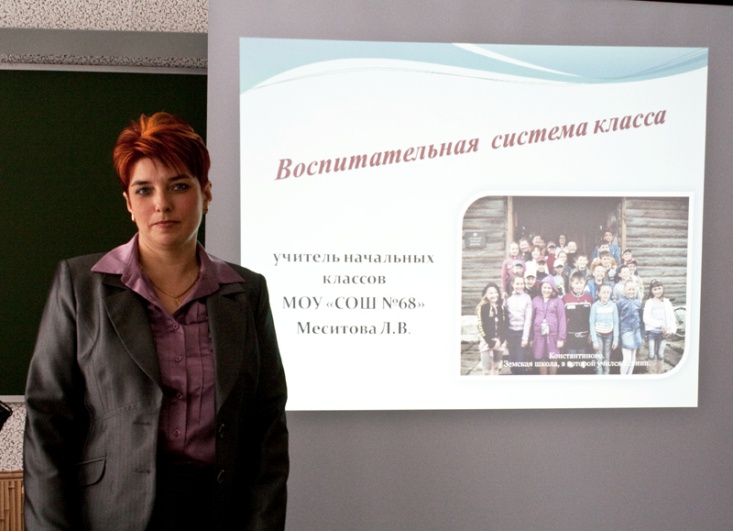 Участие в образовательном форуме с выступлением «Формирование у учащихся орфографической  зоркости в первом классе (Азбука Н.М. Бетеньковой)» (2007г.)
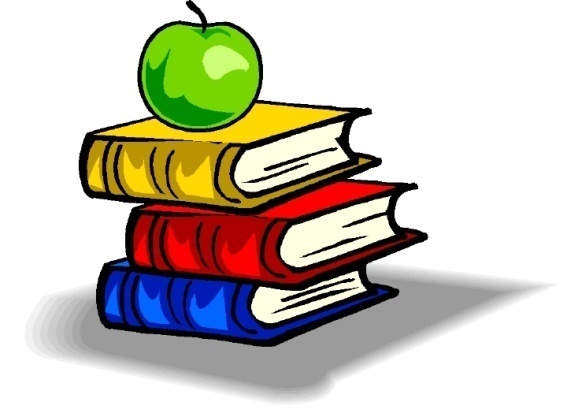 Когда-то все только начинается…
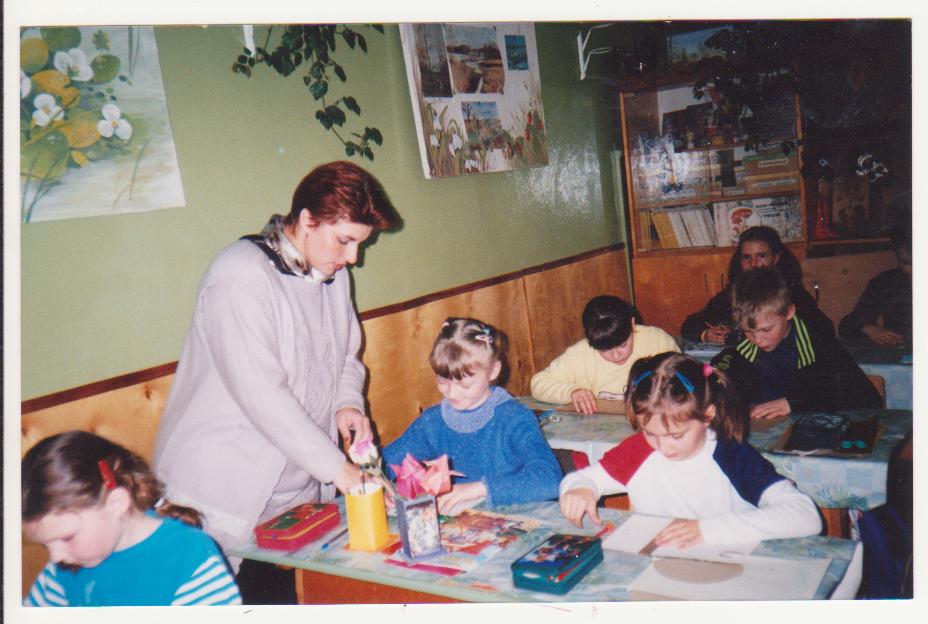 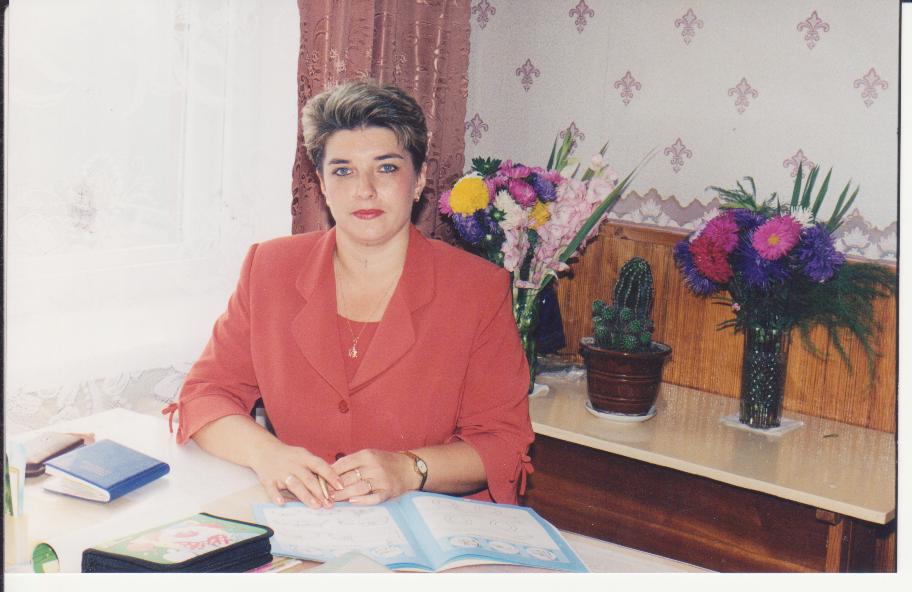 Первые уроки
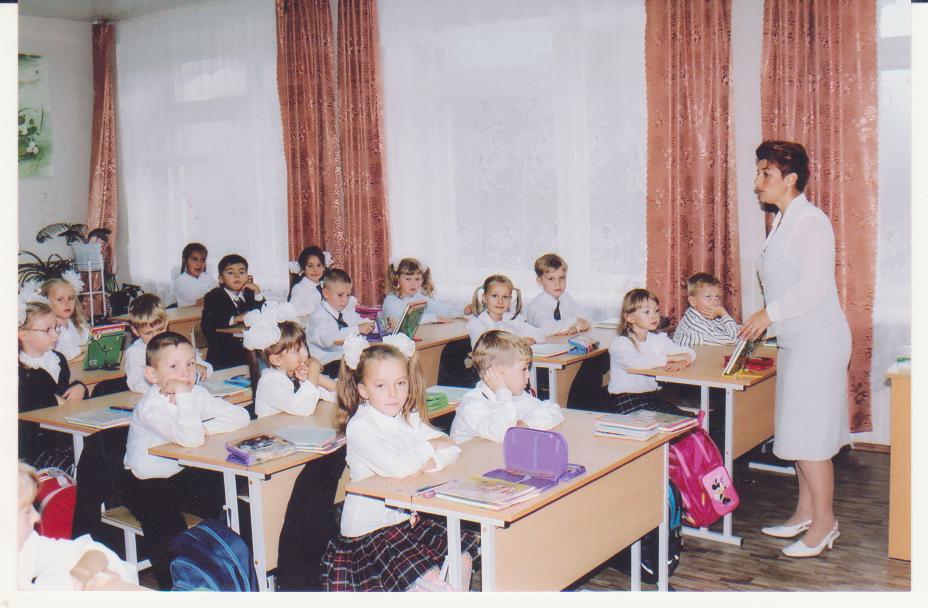 1 сентября
Классные часы
Со временем меняется…
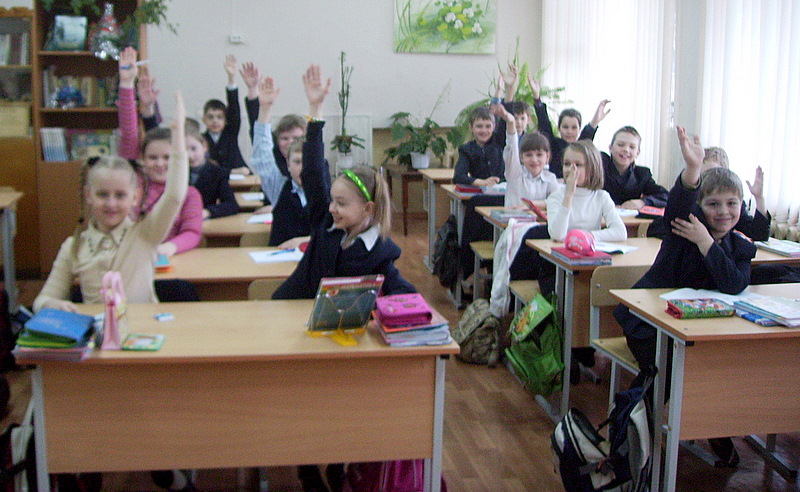 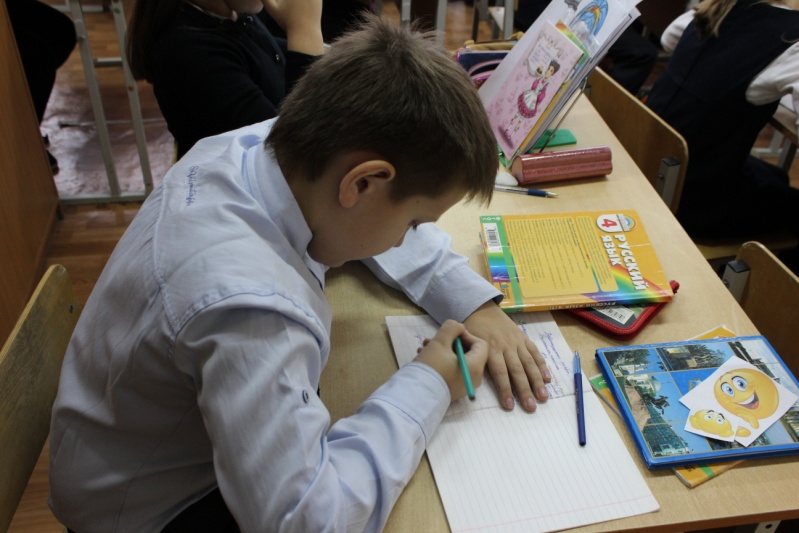 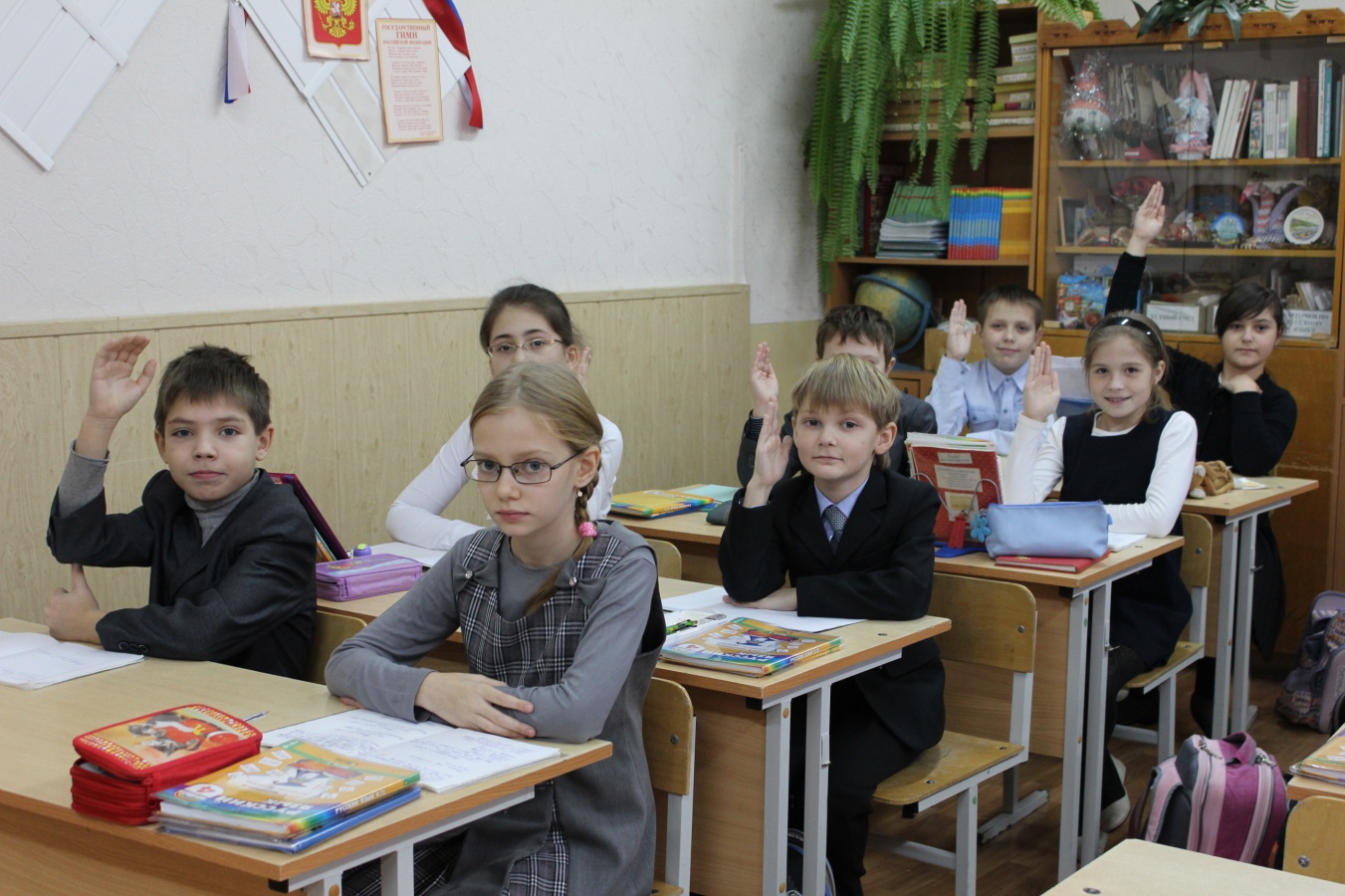 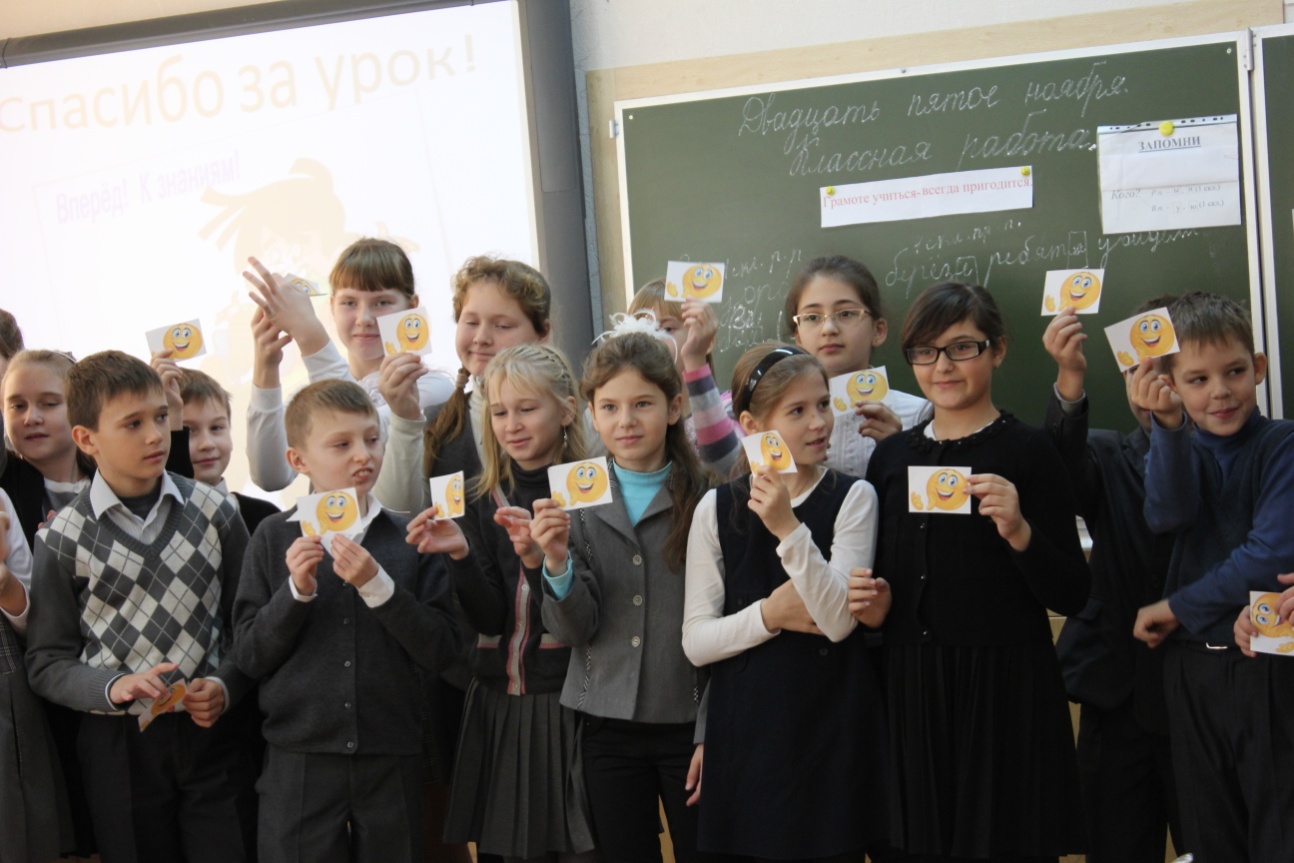 Приходит с опытом
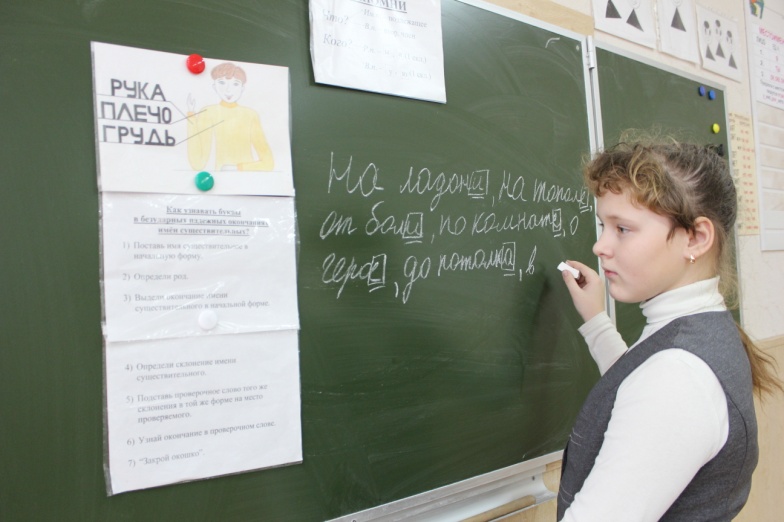 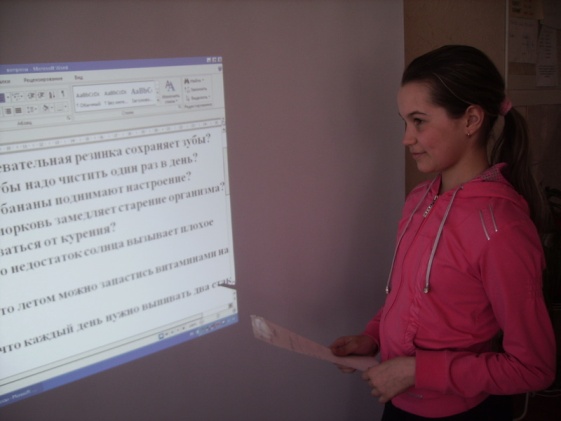 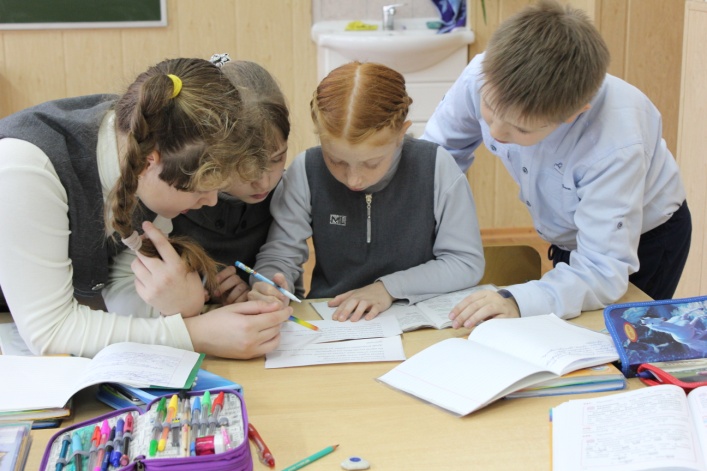 самостоятельная
групповая
по алгоритму
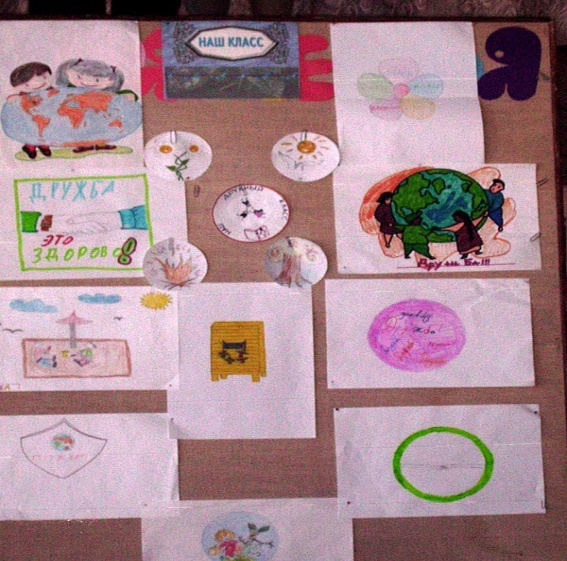 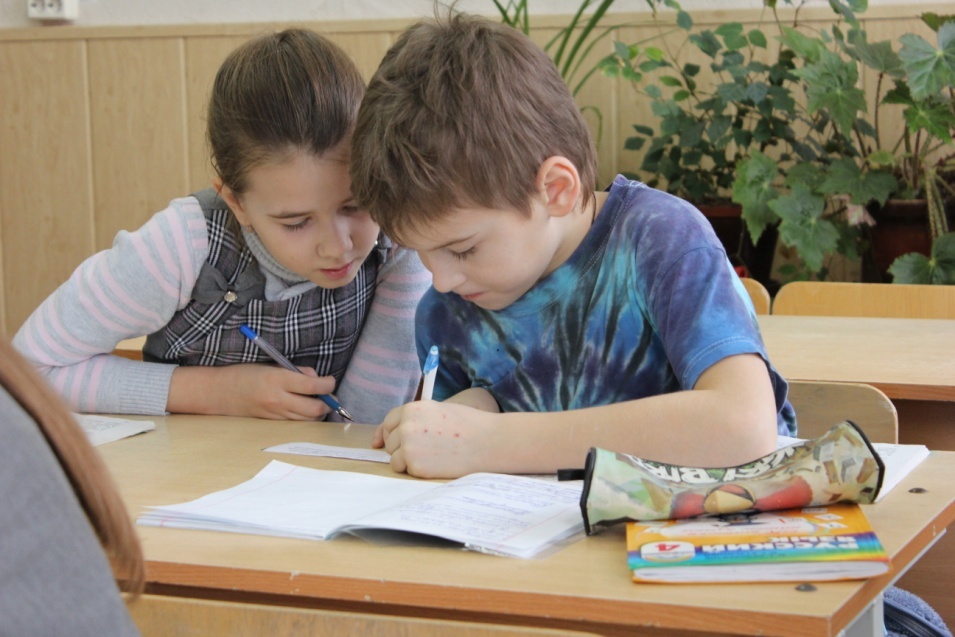 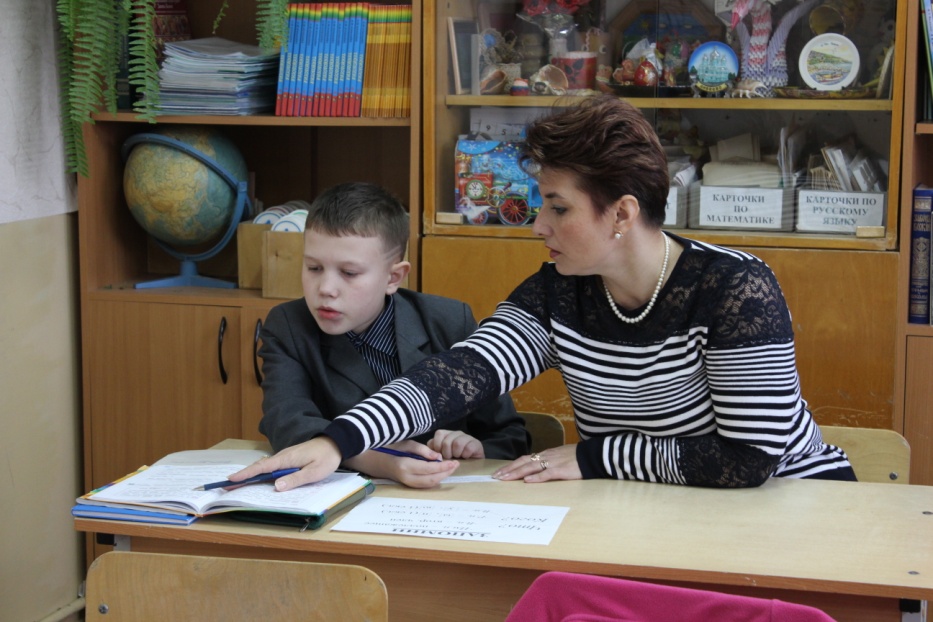 творческая
индивидуальная
парная
Формы работы
Обратная связь на уроках
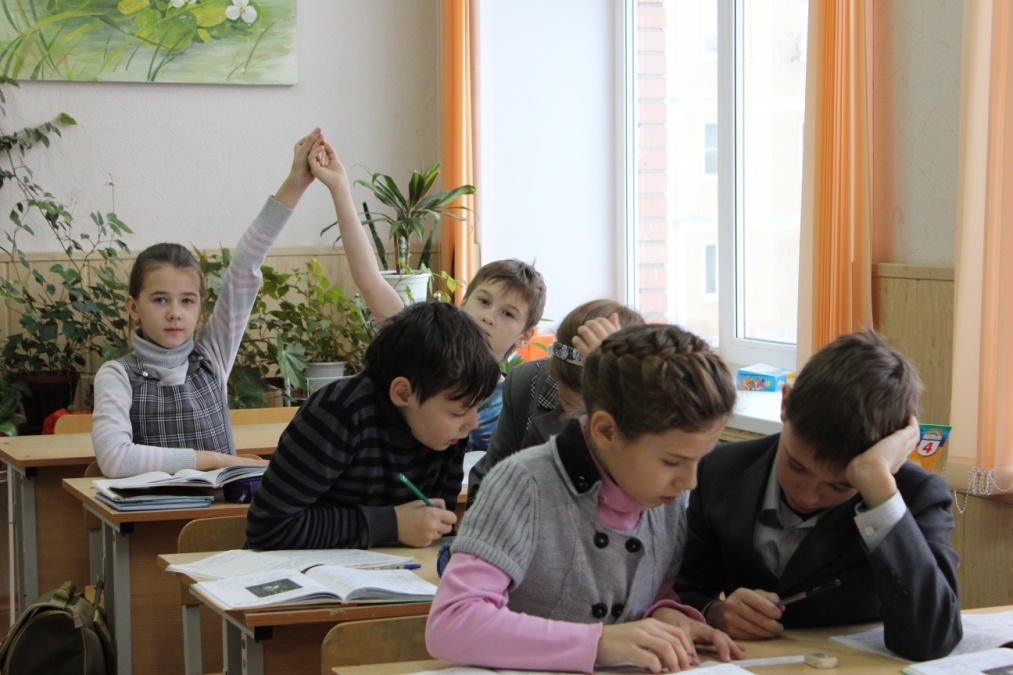 «Хочу добавить!»
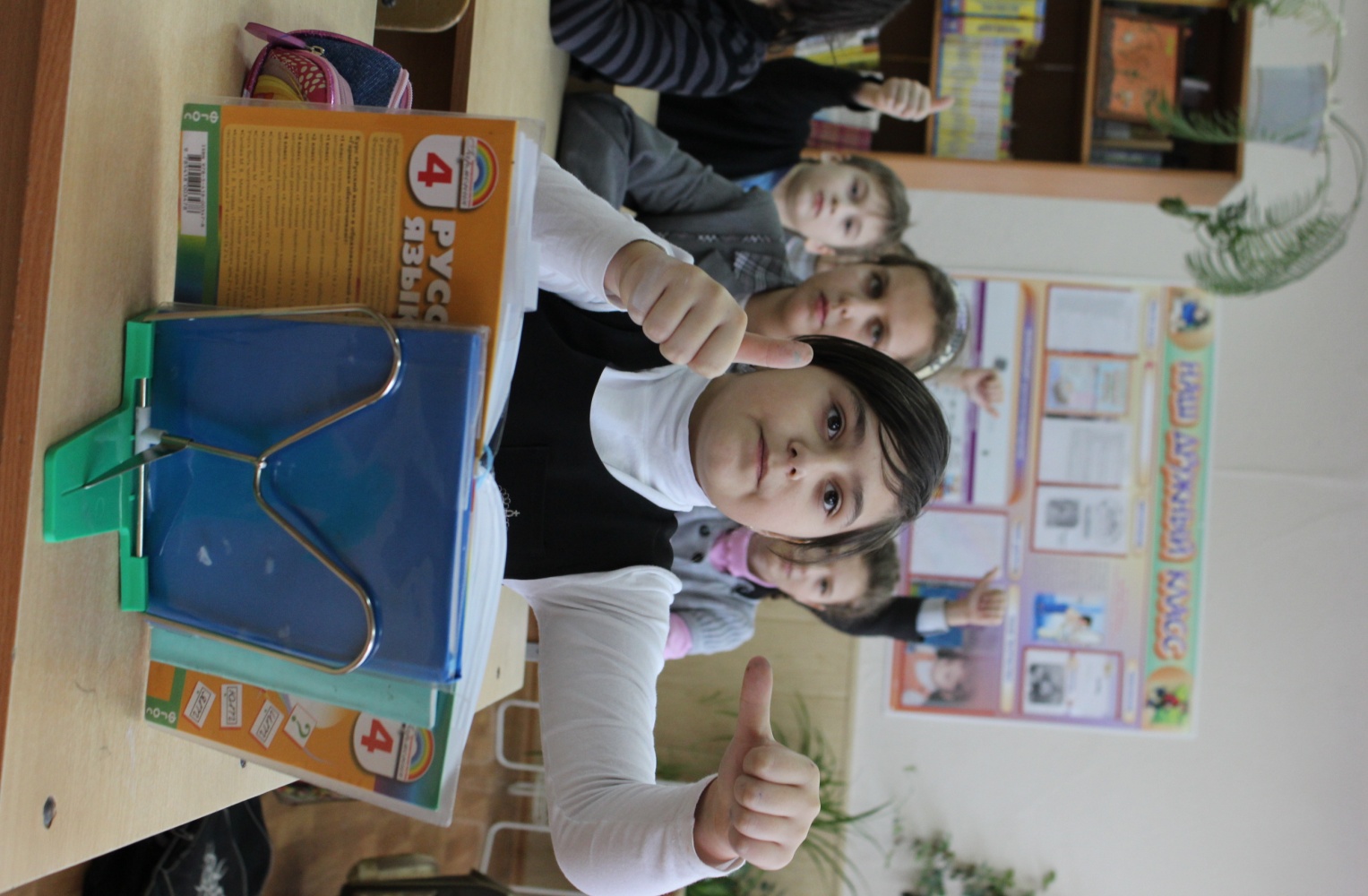 «Мы готовы!»
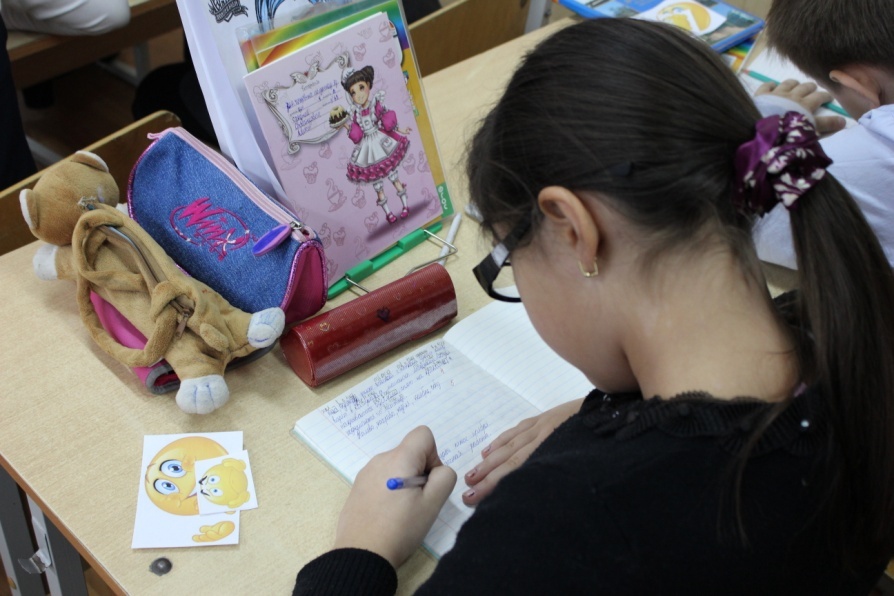 Рефлексия
Я- классный руководитель
КТД «Новогоднее волшебство»
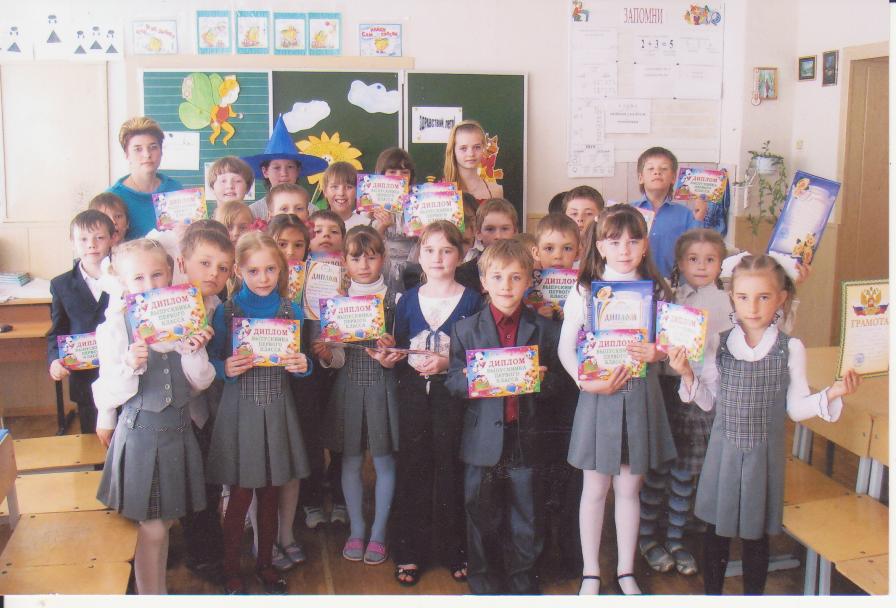 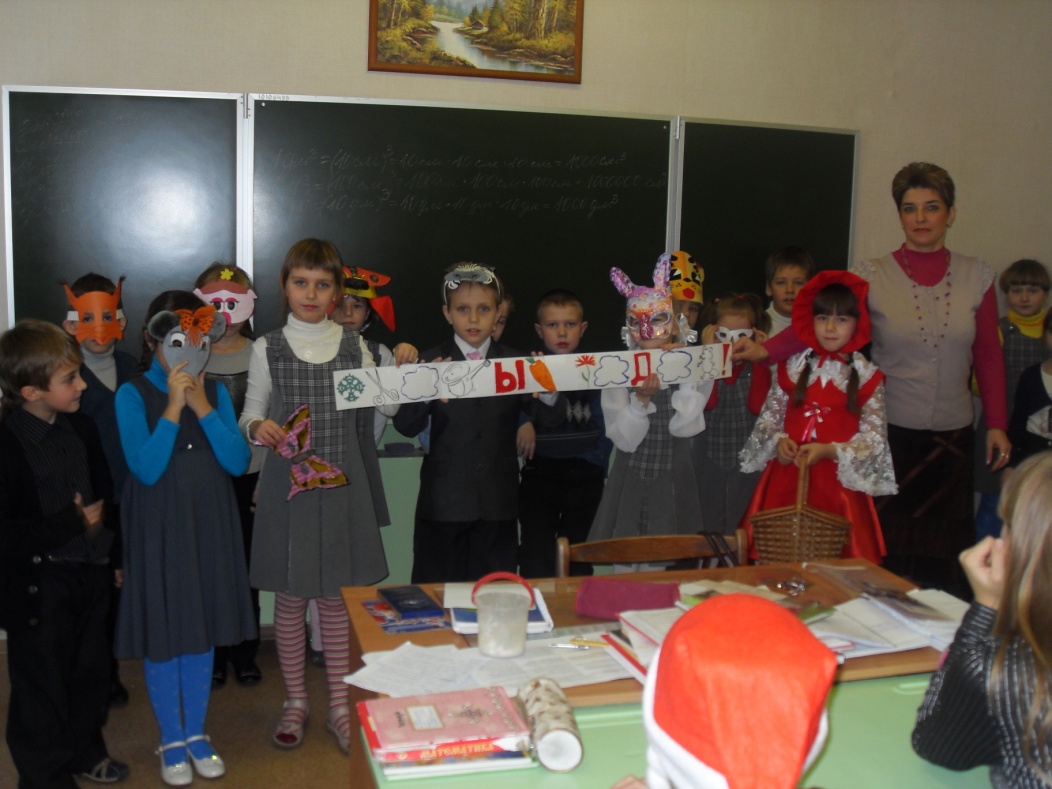 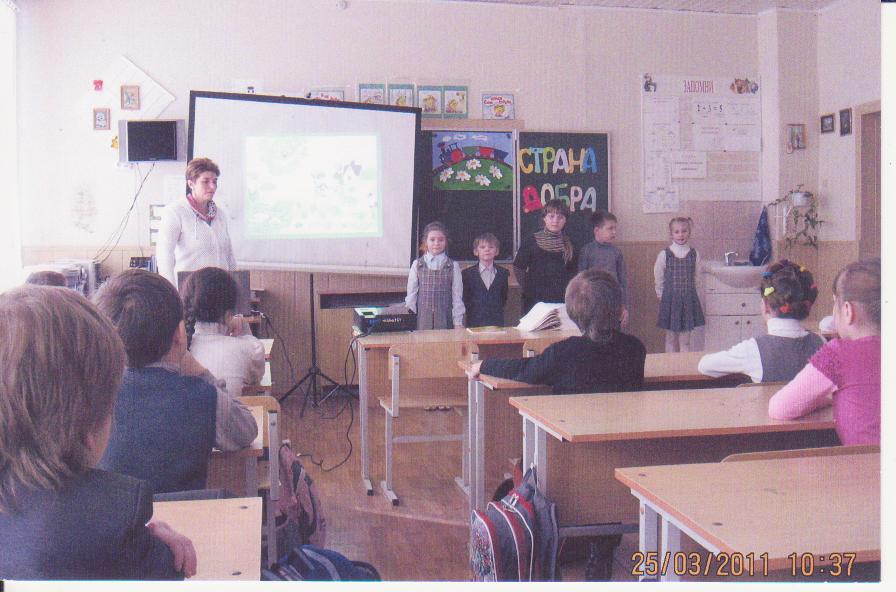 «Праздник 
Букваря!»
Классный час
«Страна добра»
Схема классного 
самоуправления
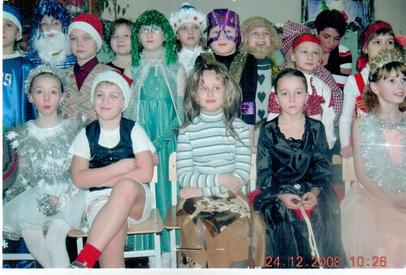 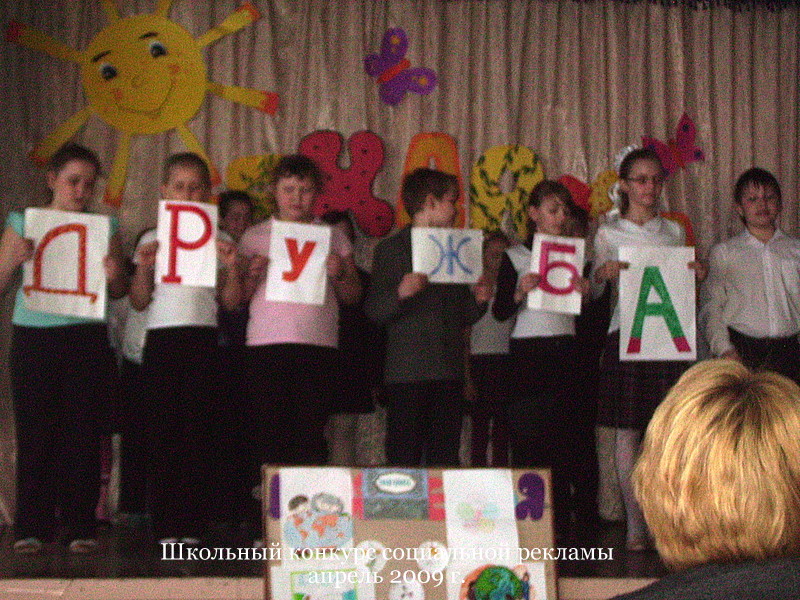 Конкурс  социальной рекламы
КТД «Новогодние приключения Олеси и Никиты»
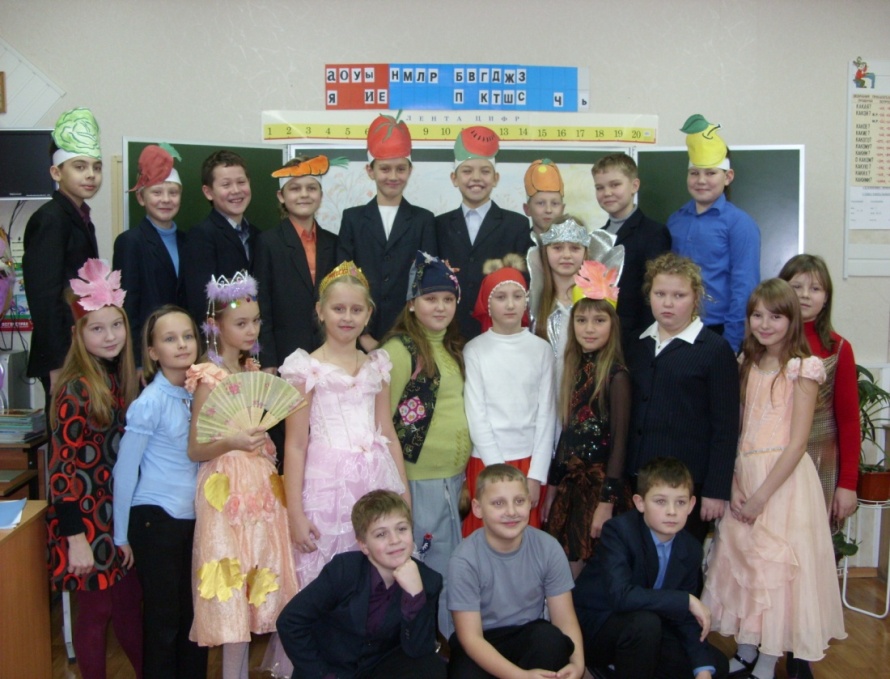 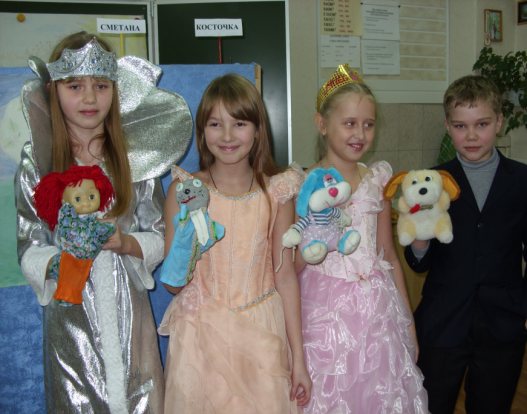 Спектакль «В гостях у сказки»
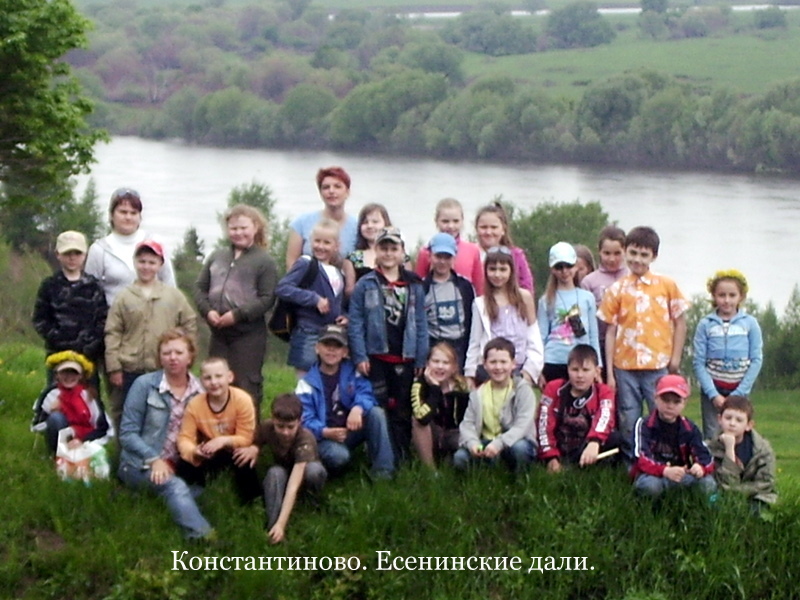 Экскурсия 
в с.Константиново
«Есенинские дали»
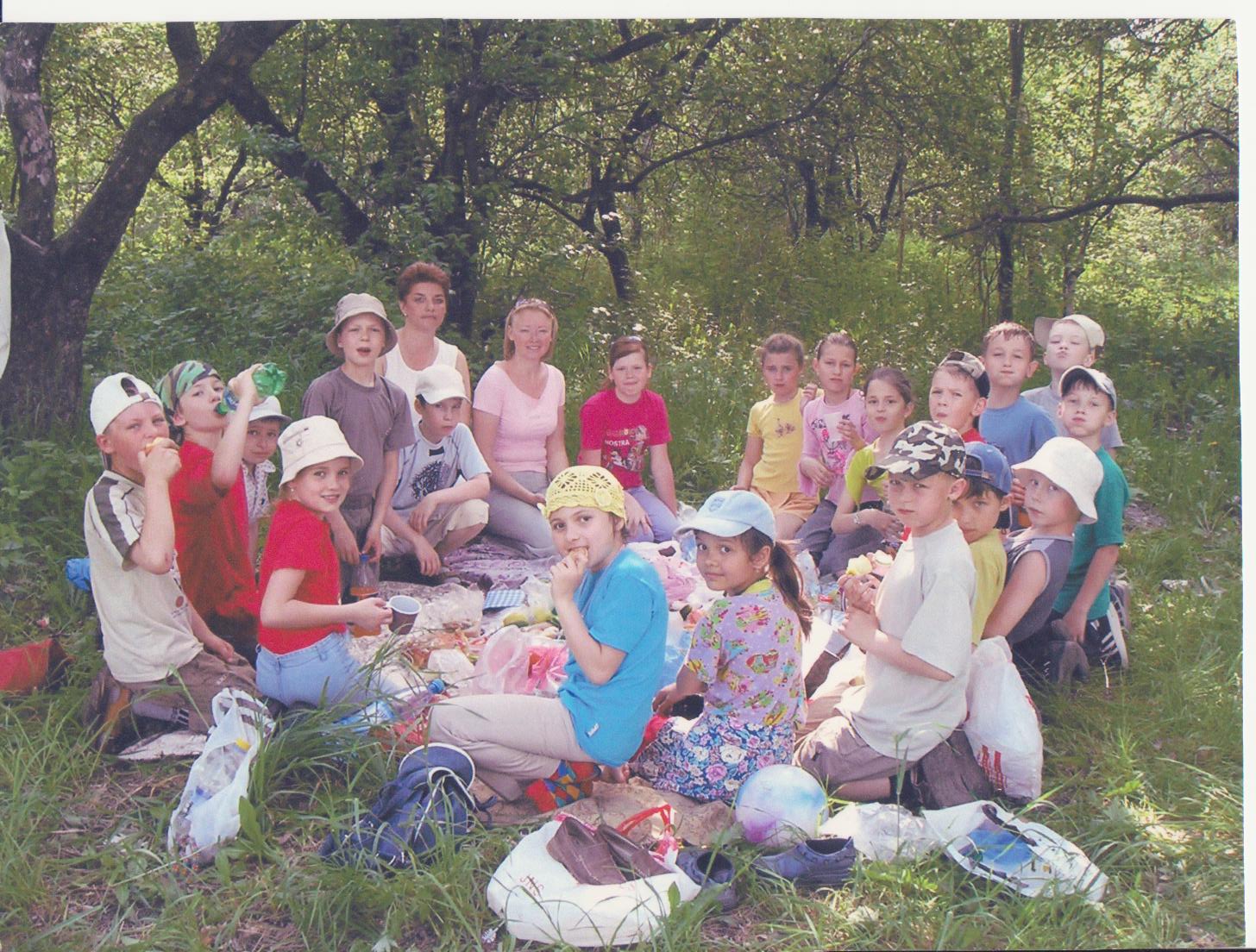 Поход 
«Природа родного края»
Родители-мои помощники
Круглые столы
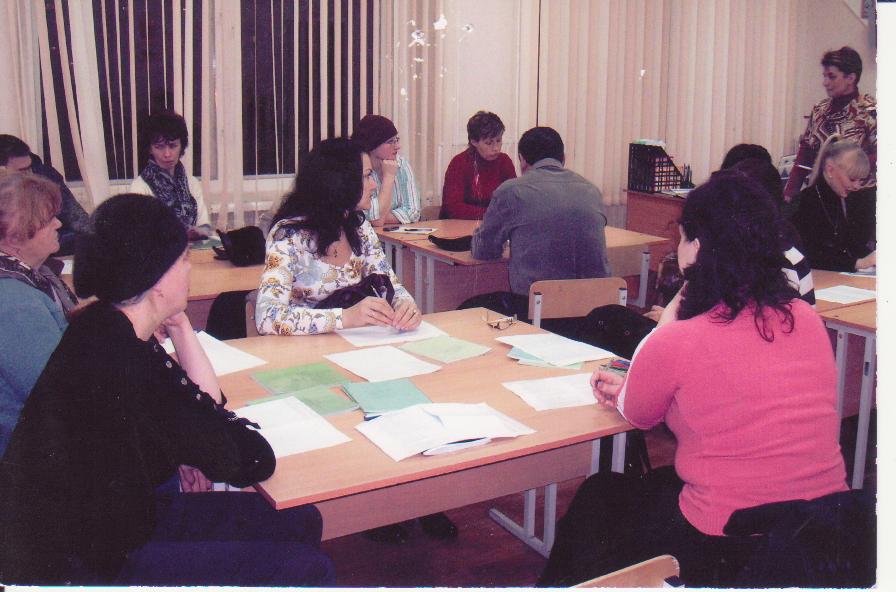 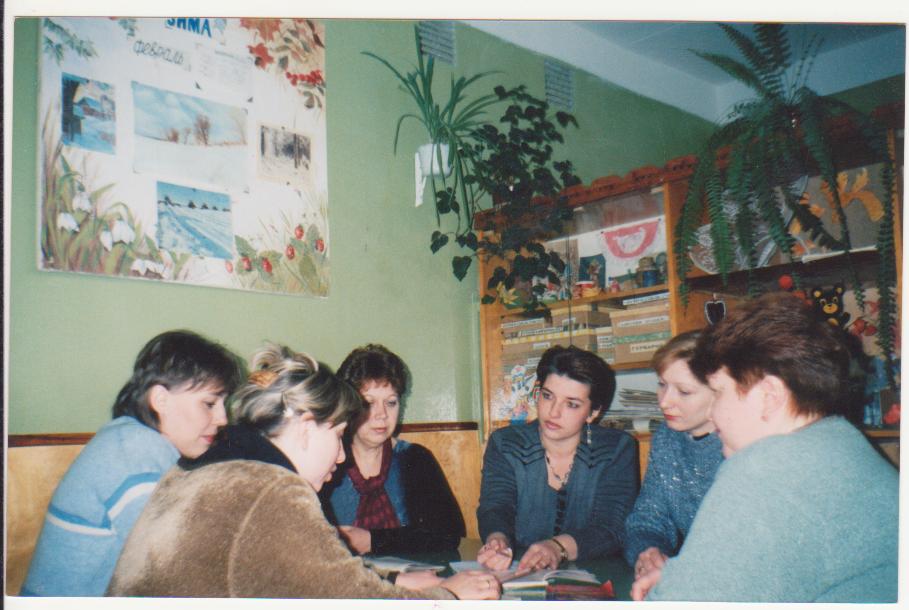 Дискуссионные клубы
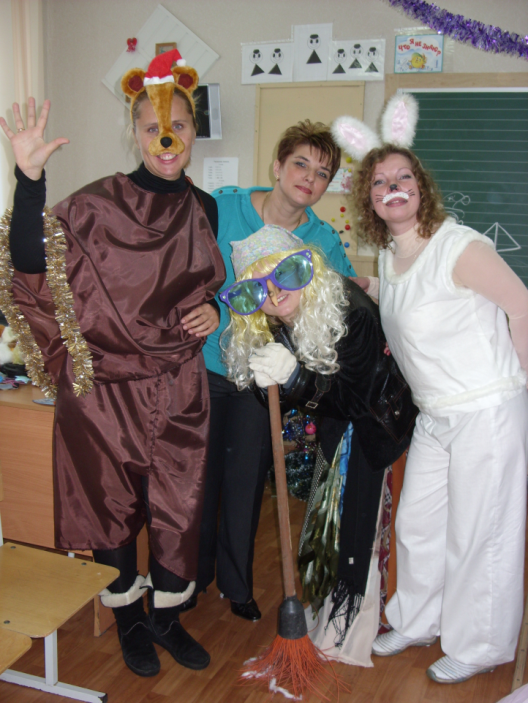 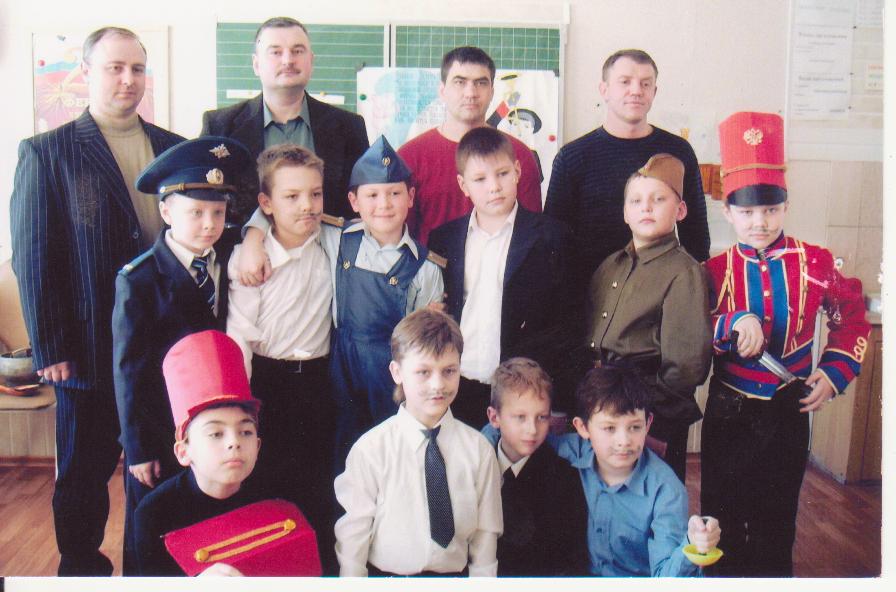 Совместные
спектакли 
с детьми
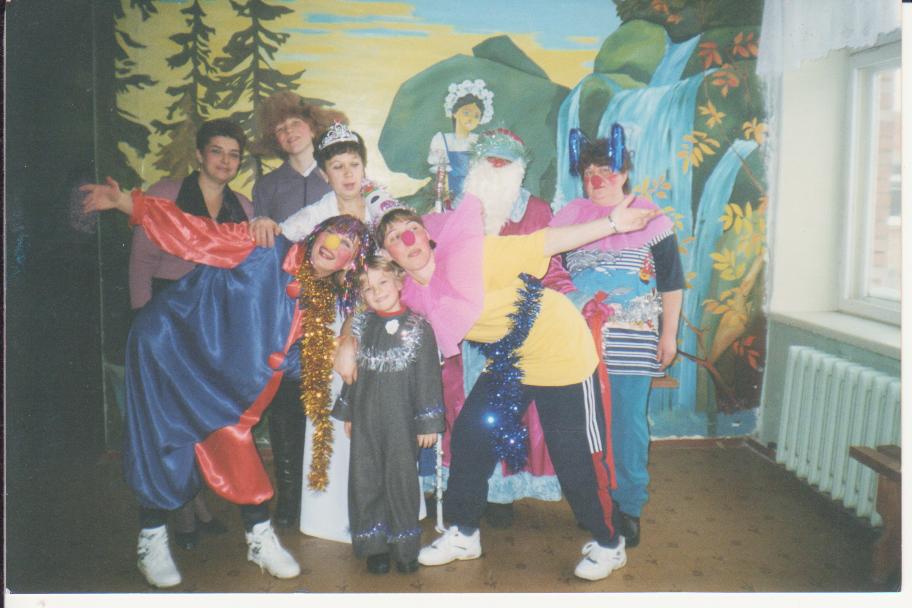 И так изо дня в день, из года в год - вот уже 25 лет.